לְמה אפשר לצַפות, 
כשאי אפשר לצפות למחקר אקדמי אובייקטיבי 
של רוחניות עכשווית?
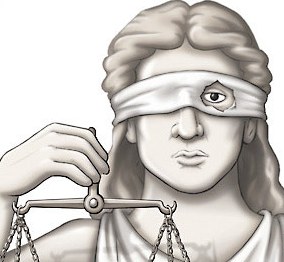 ד"ר מריאנה רוח-מדבר
החוג למיסטיקה ורוחניות, המכללה האקדמית צפת
לְמה אפשר לצַפות, כשאי אפשר לצפות למחקר אקדמי אובייקטיבי של רוחניות עכשווית?
למה לא?
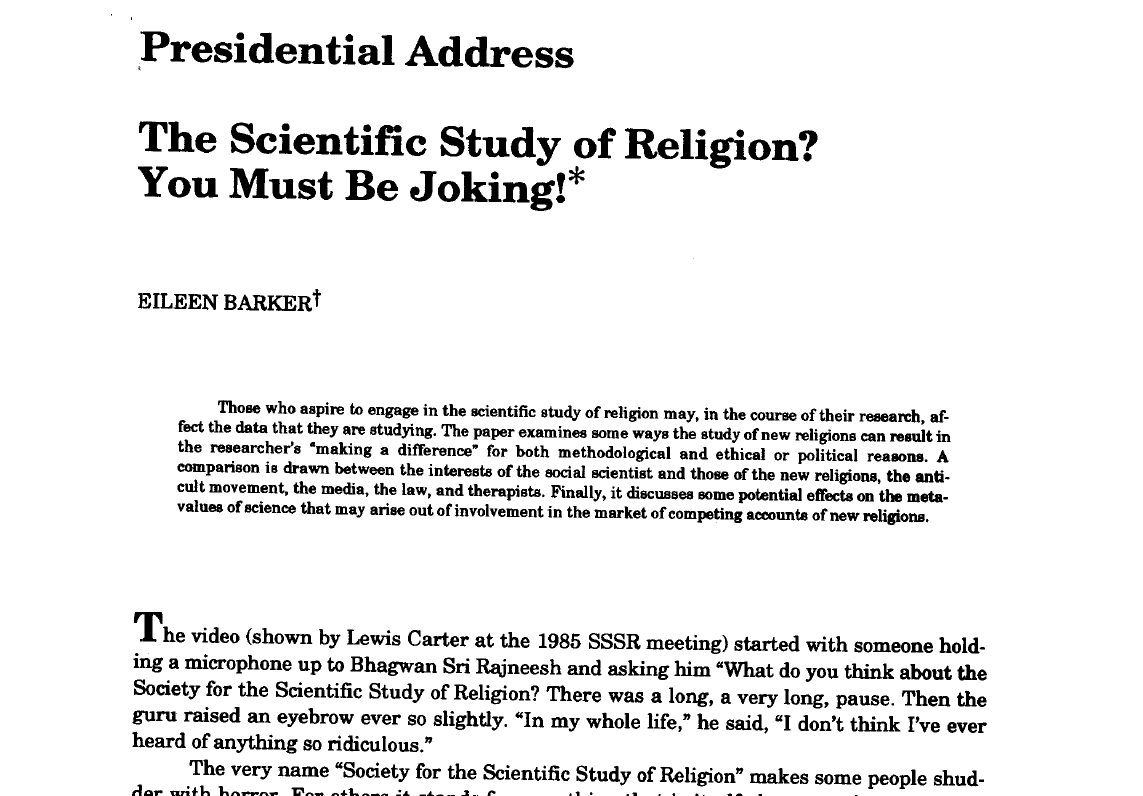 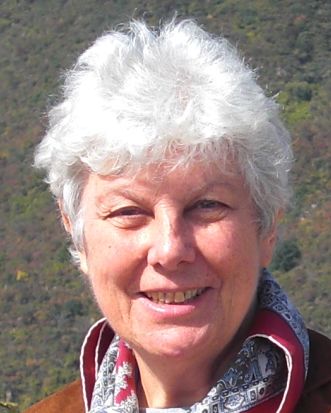 לְמה אפשר לצַפות, כשאי אפשר לצפות למחקר אקדמי אובייקטיבי של רוחניות עכשווית?
המעורבות הפוליטית/אידיאולוגית של החוקרים
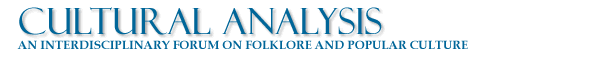 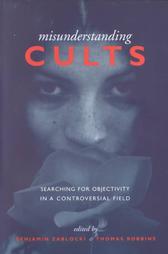 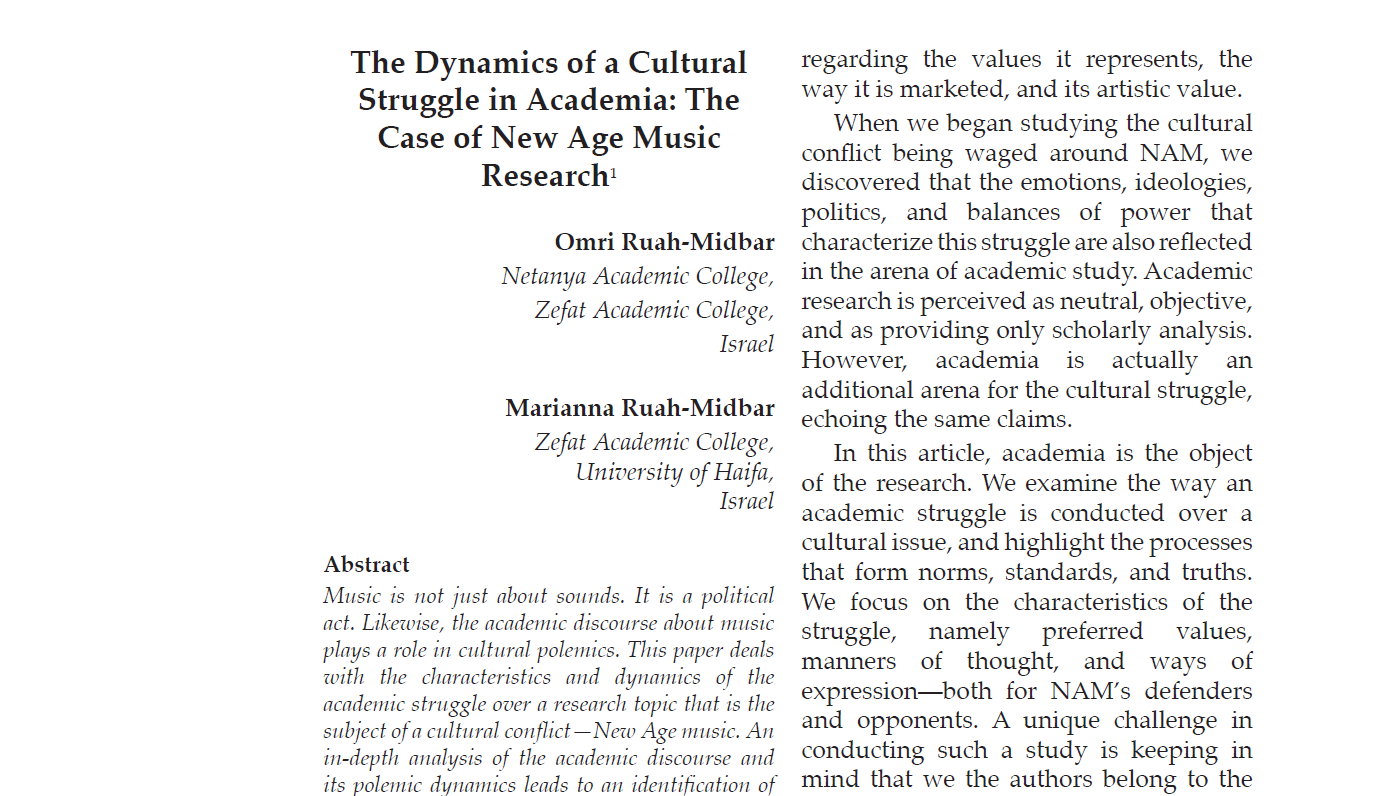 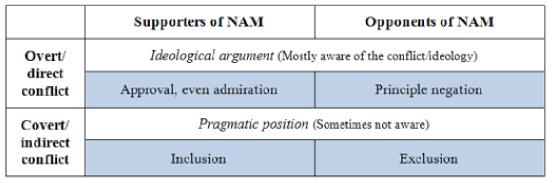 לְמה אפשר לצַפות, כשאי אפשר לצפות למחקר אקדמי אובייקטיבי של רוחניות עכשווית?
הזיקה ההדדית בין האקדמיה למאבק התרבותי
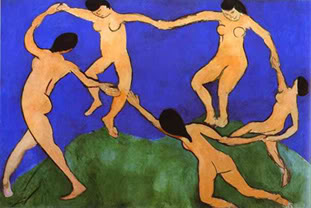 לְמה אפשר לצַפות, כשאי אפשר לצפות למחקר אקדמי אובייקטיבי של רוחניות עכשווית?
מהלכים באקדמיה הישראלית בהקשר של רוחניות עכשווית כמהלכים אידיאולוגיים
והערכים שמאחוריהם
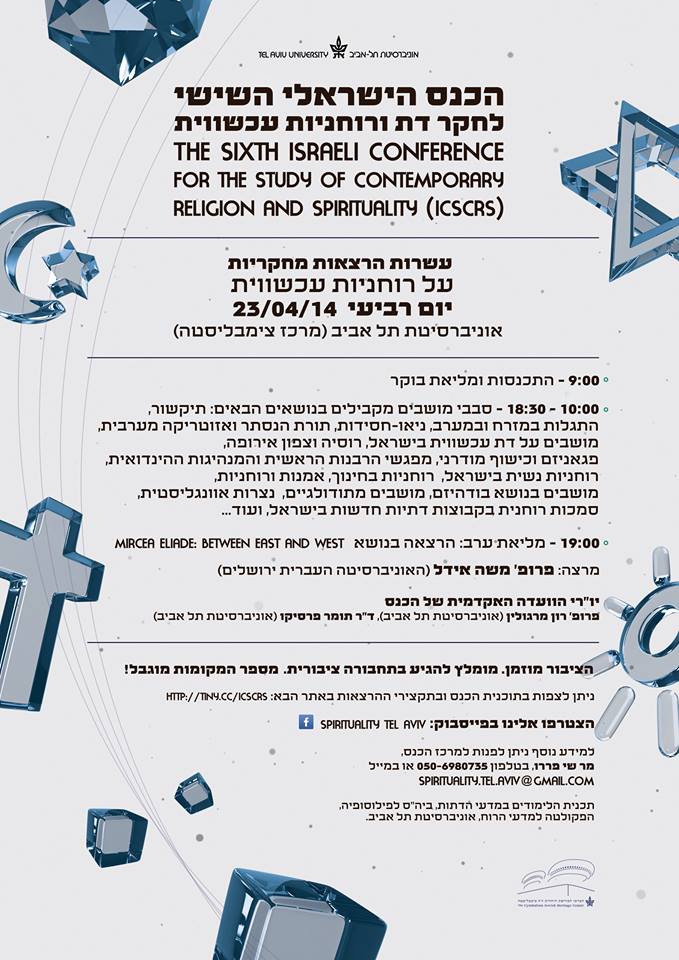 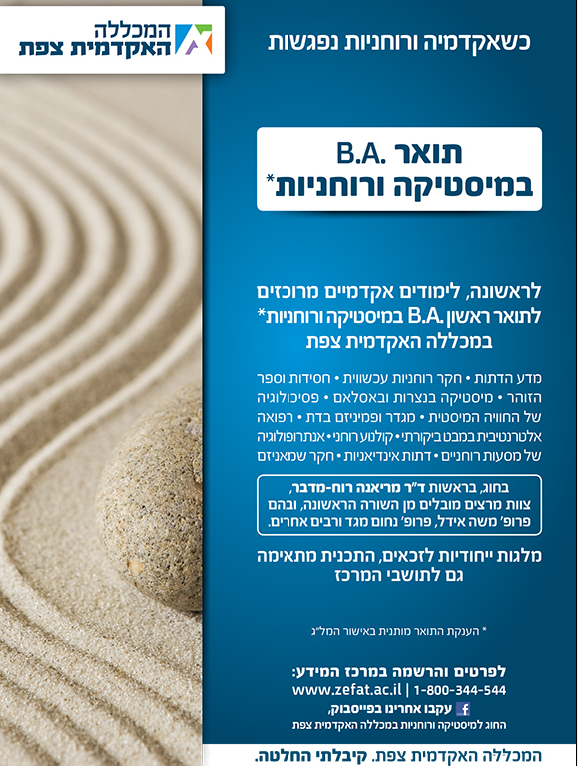 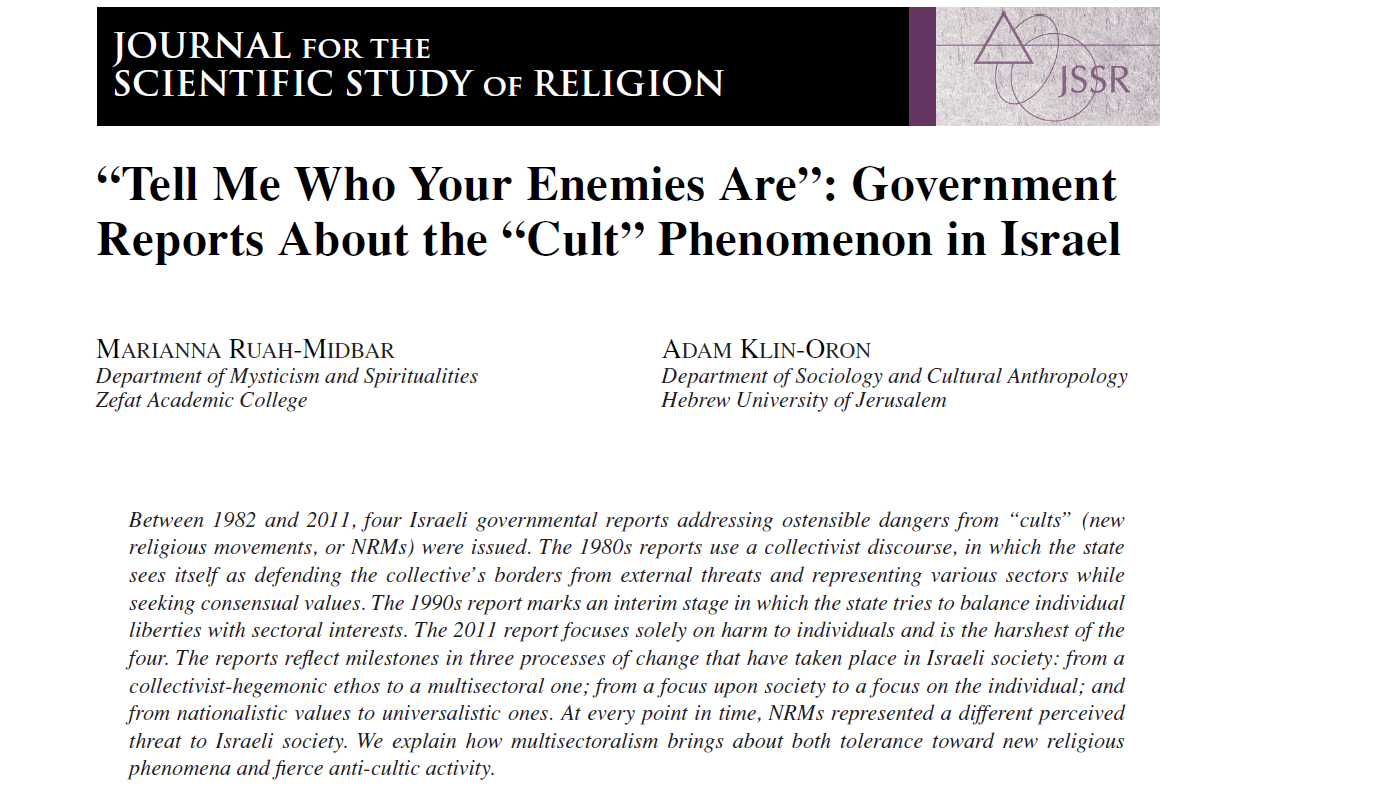 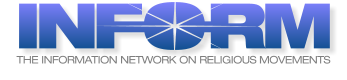 לְמה אפשר לצַפות, כשאי אפשר לצפות למחקר אקדמי אובייקטיבי של רוחניות עכשווית?
סוף דבר
הגל האמפתי של חוקרי תד"ח
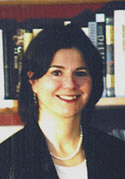 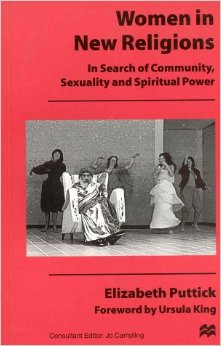 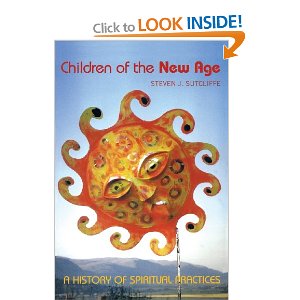 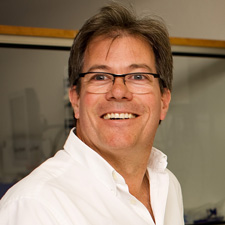 לְמה אפשר לצַפות, כשאי אפשר לצפות למחקר אקדמי אובייקטיבי של רוחניות עכשווית?
סוף דבר
הגל האמפתי של חוקרי תד"ח
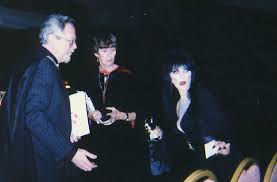 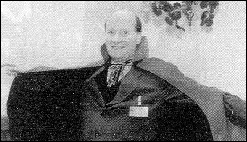 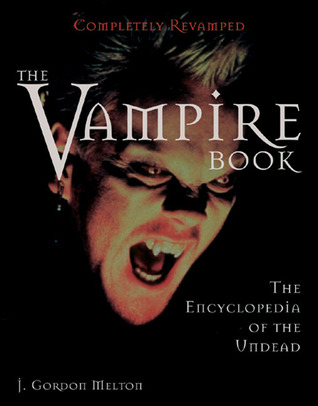 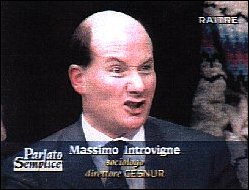 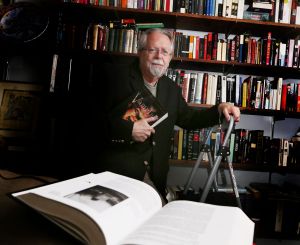 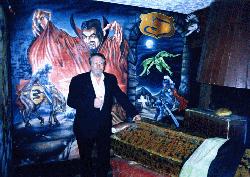 לְמה אפשר לצַפות, כשאי אפשר לצפות למחקר אקדמי אובייקטיבי של רוחניות עכשווית?
סוף דבר
הגל האמפתי של חוקרי תד"ח
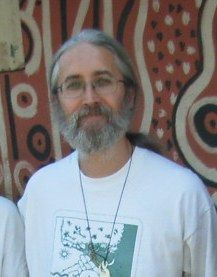 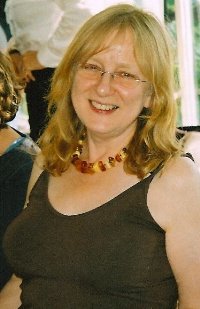 דתות פגאניות ודתות כישוף
(האטון, הרווי, גרינווד, פירסון...)
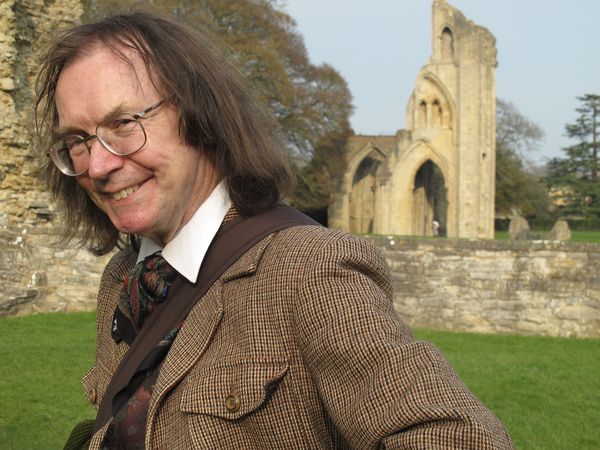 לְמה אפשר לצַפות, כשאי אפשר לצפות למחקר אקדמי אובייקטיבי של רוחניות עכשווית?
סוף דבר
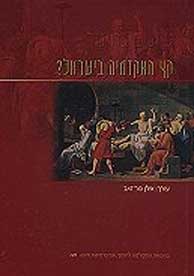 עמדה ליברלית פוסט-מודרנית 
מובילה ליֶתר
אמפתיה/תמיכה באובייקט המחקר
לְמה אפשר לצַפות, 
כשאי אפשר לצפות למחקר אקדמי אובייקטיבי 
של רוחניות עכשווית?
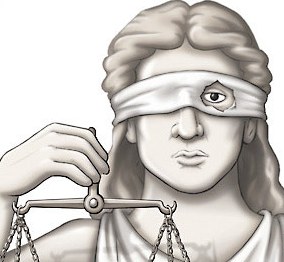 ד"ר מריאנה רוח-מדבר
החוג למיסטיקה ורוחניות, המכללה האקדמית צפת